ПРОКУРАТУРА ДОВОЛЕНСКОГО РАЙОНА НОВОСИБИРСКОЙ ОБЛАСТИ РАЗЪЯСНЯЕТ
Федеральный закон от 25.12.2008 N 273-ФЗ (ред. от 19.12.2023) "О противодействии коррупции"
Статья 6. Меры по профилактике коррупции 
1) формирование в обществе нетерпимости к коррупционному поведению;
2) антикоррупционная экспертиза правовых актов и их проектов;
2.1) рассмотрение не реже одного раза в квартал вопросов правоприменительной практики по результатам вступивших в законную силу решений судов, арбитражных судов о признании недействительными ненормативных правовых актов, незаконными решений и действий (бездействия) указанных органов, организаций и их должностных лиц в целях выработки и принятия мер по предупреждению и устранению причин выявленных нарушений;
3) предъявление квалификационных требований к гражданам, претендующим на замещение государственных или муниципальных должностей и должностей государственной или муниципальной службы, а также проверка в установленном порядке сведений, представляемых указанными гражданами;
4) установление в качестве основания для освобождения от замещаемой должности и (или) увольнения лица, замещающего должность государственной или муниципальной службы непредставления им сведений, представления заведомо неполных сведений, заведомо недостоверных сведений о своих доходах, расходах, имуществе и обязательствах имущественного характера своих, а также своих супруги (супруга) и несовершеннолетних детей;
5) внедрение в практику кадровой работы правила, в соответствии с которым длительное, безупречное и эффективное исполнение государственным или муниципальным служащим своих должностных обязанностей должно в обязательном порядке учитываться при назначении его на вышестоящую должность, присвоении ему воинского или специального звания, классного чина, дипломатического ранга или при его поощрении;
6) развитие институтов общественного и парламентского контроля за соблюдением законодательства Российской Федерации о противодействии коррупции.
Запрет открывать и иметь счета (вклады), хранить наличные денежные средства и ценности в иностранных банках, расположенных за пределами территории Российской Федерации, владеть и (или) пользоваться иностранными финансовыми инструментами (Статья 7.1. 1.)
1) лицам, замещающим (занимающим):
з) должности глав городских округов, глав муниципальных округов, глав муниципальных районов, глав иных муниципальных образований, исполняющих полномочия глав местных администраций, глав местных администраций;
1.1) депутатам представительных органов муниципальных районов, муниципальных округов и городских округов, осуществляющим свои полномочия на постоянной основе, депутатам, замещающим должности в представительных органах муниципальных районов, муниципальных округов и городских округов;
2) супругам и несовершеннолетним детям лиц, указанных в подпунктах "а" - "з" пункта 1 и пункте 1.1 настоящей части;
3) иным лицам в случаях, предусмотренных федеральными законами.
3. Несоблюдение запрета влечет досрочное прекращение полномочий, освобождение от замещаемой (занимаемой) должности или увольнение в связи с утратой доверия в соответствии с федеральными конституционными законами и федеральными законами, определяющими правовой статус соответствующего лица. (в ред. Федерального закона от 10.07.2023 N 286-ФЗ)
Обязанность государственных и муниципальных служащих уведомлять об обращениях в целях склонения к совершению коррупционных правонарушений (статья 9.1)
Государственный или муниципальный служащий обязан уведомлять представителя нанимателя (работодателя), органы прокуратуры или другие государственные органы обо всех случаях обращения к нему  лиц в целях склонения его к совершению коррупционных правонарушений.
Уведомление о фактах обращения в целях склонения к совершению коррупционных правонарушений, является должностной (служебной) обязанностью государственного или муниципального служащего.
Невыполнение указанной обязанности является правонарушением, влекущим его увольнение с государственной или муниципальной службы либо привлечение к ответственности в соответствии с законодательством Российской Федерации.
Государственный или муниципальный служащий, уведомивший о фактах обращения в целях склонения его к совершению коррупционного правонарушения, о фактах совершения другими государственными или муниципальными служащими коррупционных правонарушений находится под защитой государства в соответствии с законодательством Российской Федерации.
Порядок уведомления о фактах обращения в целях склонения государственного или муниципального служащего к совершению коррупционных правонарушений, перечень сведений, содержащихся в уведомлениях, организация проверки этих сведений и порядок регистрации уведомлений определяются представителем нанимателя (работодателем).
Конфликт интересов (статья 10)
Конфликт интересов - ситуация, при которой личная заинтересованность (прямая или косвенная) лица, замещающего должность, замещение которой предусматривает обязанность принимать меры по предотвращению и урегулированию конфликта интересов, влияет или может повлиять на надлежащее, объективное и беспристрастное исполнение им должностных (служебных) обязанностей (осуществление полномочий).
Личная заинтересованность - возможность получения доходов в виде денег, иного имущества, в том числе имущественных прав, услуг имущественного характера, результатов выполненных работ или каких-либо выгод (преимуществ) лицом, указанным в части 1 настоящей статьи, и (или) состоящими с ним в близком родстве или свойстве лицами (родителями, супругами, детьми, братьями, сестрами, а также братьями, сестрами, родителями, детьми супругов и супругами детей), гражданами или организациями, с которыми лицо, указанное в части 1 настоящей статьи, и (или) лица, состоящие с ним в близком родстве или свойстве, связаны имущественными, корпоративными или иными близкими отношениями.
Обязанность принимать меры по предотвращению и урегулированию конфликта интересов возлагается:
1) на государственных и муниципальных служащих;
3) на работников, замещающих отдельные должности, включенные в перечни, установленные федеральными государственными органами, на основании трудового договора в организациях, создаваемых для выполнения задач, поставленных перед федеральными государственными органами;
4) на иные категории лиц в случаях, предусмотренных федеральными законами.
Порядок предотвращения и урегулирования конфликта интересов(статья 11)
Лица, указанные в части 1 статьи 10 настоящего Федерального закона, обязаны:
- принимать меры по недопущению любой возможности возникновения конфликта интересов;
- уведомить представителя нанимателя (работодателя) о возникшем конфликте интересов или о возможности его возникновения, как только ему станет об этом известно.
Представитель нанимателя, работодатель, иное уполномоченное лицо обязаны принять меры по предотвращению или урегулированию конфликта интересов.
Предотвращение или урегулирование конфликта интересов может состоять в изменении должностного или служебного положения лица, являющегося стороной конфликта интересов, вплоть до его отстранения от исполнения должностных (служебных) обязанностей и (или) в отказе его от выгоды, явившейся причиной возникновения конфликта интересов.
Предотвращение и урегулирование конфликта интересов осуществляются путем отвода или самоотвода  лица в случаях и порядке, предусмотренных законодательством Российской Федерации.
Непринятие лицом мер по предотвращению или урегулированию конфликта интересов является правонарушением, влекущим увольнение указанного лица.
В случае, если лицо владеет ценными бумагами, оно обязано передать их в доверительное управление в соответствии с гражданским законодательством.
Ограничения, налагаемые на гражданина, замещавшего должность государственной или муниципальной службы, при заключении им трудового или гражданско-правового договора (статья 12)
1. Гражданин, замещавший должность государственной или муниципальной службы, включенную в перечень, в течение двух лет после увольнения с государственной или муниципальной службы имеет право замещать на условиях трудового договора должности в организации и (или) выполнять работы (оказывать услуги) в течение месяца стоимостью более ста тысяч рублей на условиях гражданско-правового договора, если отдельные функции входили в должностные (служебные) обязанности государственного или муниципального служащего, с согласия соответствующей комиссии .
1.1. Комиссия обязана рассмотреть письменное обращение гражданина о даче согласия на замещение на условиях трудового договора должности в организации и (или) на выполнение работ (оказание данной организации услуг) на условиях гражданско-правового договора.
2. Гражданин, замещавший должности государственной или муниципальной службы в течение двух лет после увольнения с государственной или муниципальной службы обязан при заключении трудовых или гражданско-правовых договоров на выполнение работ (оказание услуг), сообщать работодателю сведения о последнем месте своей службы.
3. Несоблюдение данного требования гражданином влечет прекращение трудового или гражданско-правового договора на выполнение работ (оказание услуг). 
4. Работодатель при заключении трудового или гражданско-правового договора с гражданином, замещавшим должности государственной или муниципальной службы, в течение двух лет после его увольнения с государственной или муниципальной службы обязан в десятидневный срок сообщать о заключении такого договора представителю нанимателя (работодателю) государственного или муниципального служащего по последнему месту его службы.
Ответственность физических лиц за коррупционные правонарушения(статья 13)
Физическое лицо, совершившее коррупционное правонарушение, по решению суда может быть лишено права занимать определенные должности государственной и муниципальной службы.
Физическое лицо освобождается от ответственности, если несоблюдение таких ограничений, запретов и требований, а также неисполнение таких обязанностей признается следствием не зависящих от него обстоятельств. Их соблюдение должно быть обеспечено лицом не позднее чем через один месяц со дня прекращения действия указанных обстоятельств.
Не зависящими от лица обстоятельствами признаются находящиеся вне контроля затронутого ими физического лица чрезвычайные и непредотвратимые обстоятельства, которые исключают возможность соблюдения ограничений и запретов, требований, в целях противодействия коррупции. 
Условием признания таких обстоятельств и основанием для освобождения от дисциплинарной ответственности является установленная комиссией причинно-следственная связь между возникновением этих обстоятельств и невозможностью соблюдения таких ограничений, запретов и требований, а также исполнения обязанностей.
Лицо в течение трех рабочих дней со дня, когда ему стало известно о возникновении таких  обстоятельств, обязано подать в соответствующую комиссию уведомление об этом с приложением подтверждающих документов. Если имеются препятствия к подаче уведомления, такое уведомление должно быть подано не позднее 10 рабочих дней со дня прекращения указанных обстоятельств.
Обязанность организаций принимать меры по предупреждению коррупции (статья 13.3)
1. Организации обязаны разрабатывать и принимать меры по предупреждению коррупции.
2. Меры по предупреждению коррупции, принимаемые в организации, могут включать:
1) определение подразделений или должностных лиц, ответственных за профилактику коррупционных и иных правонарушений;
2) сотрудничество организации с правоохранительными органами;
3) разработку и внедрение в практику стандартов и процедур, направленных на обеспечение добросовестной работы организации;
4) принятие кодекса этики и служебного поведения работников организации;
5) предотвращение и урегулирование конфликта интересов;
6) недопущение составления неофициальной отчетности и использования поддельных документов.
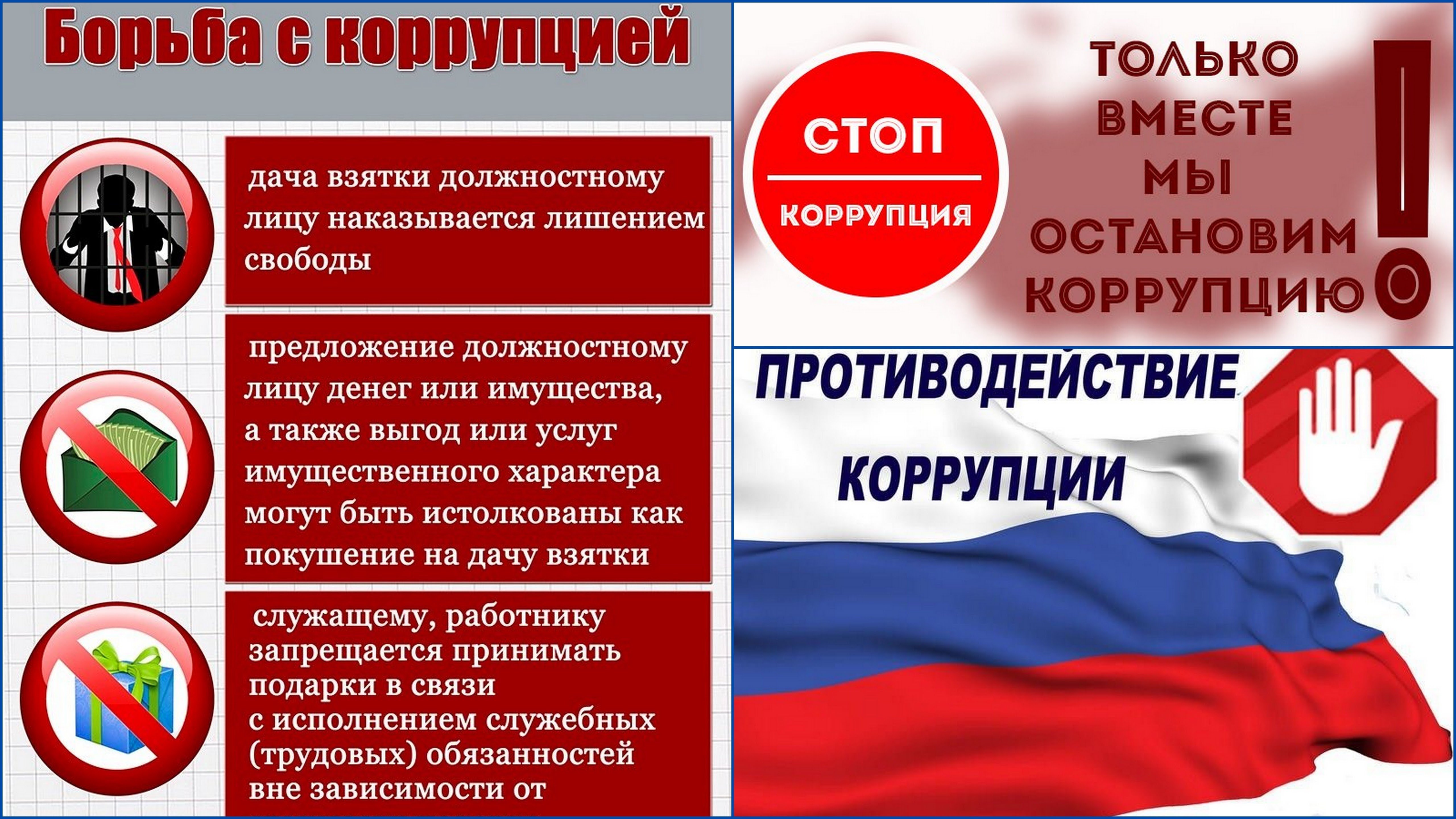 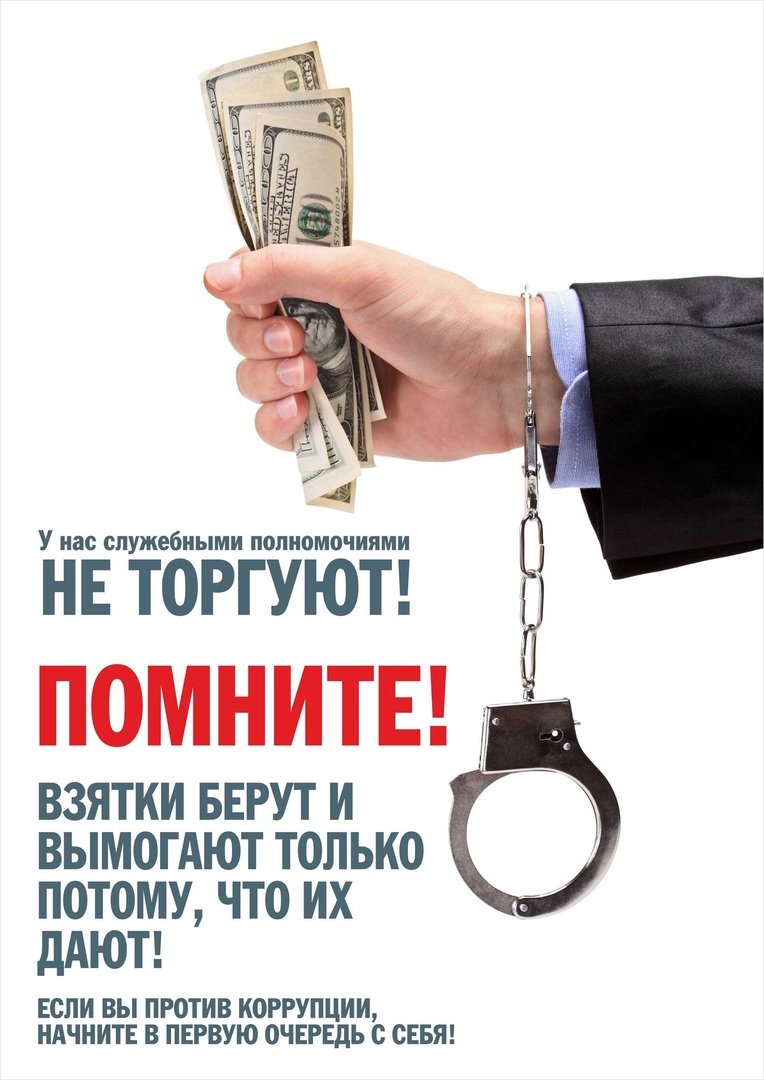